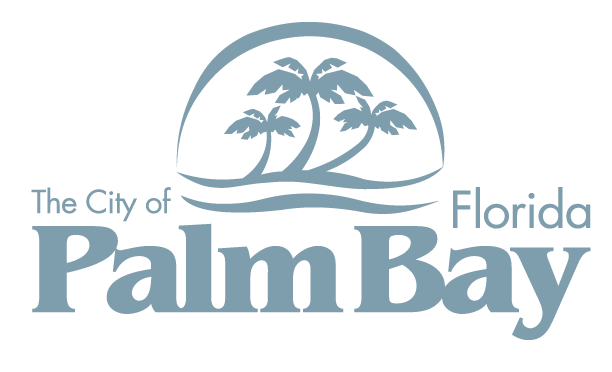 Quarterly Orientation for New Board Members
February 24, 2022
1
Orientation Overview
Welcome and Introductions
 About Our City
 City Organizational Structure
 Equipping You for Success
 Questions/Suggestions
2
Welcome and Introductions
Purpose
City Council and staff members
Introductions
Name and how long you have been a resident
Which board(s) you serve on
Why you chose to serve and name one thing you love about Palm Bay!
You are….
City Ambassadors
Critical to our success
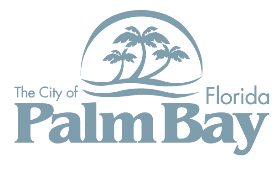 3
About Our City
Incorporated in 1960
Population 120,000+
88 square miles
40% built out
Largely a General Development Corporation (GDC) community
Surrounded by natural treasures: Turkey Creek/Sanctuary and Indian River Lagoon and Three Forks Conservation Area /St. Johns River
Growth Period
Moving beyond single family housing
Infrastructure needs and expanded services
4
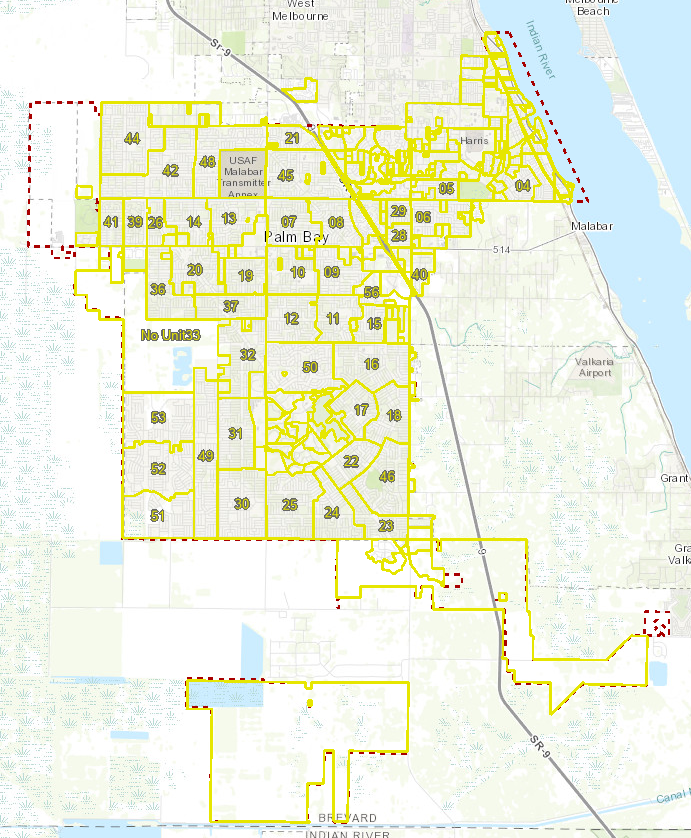 5
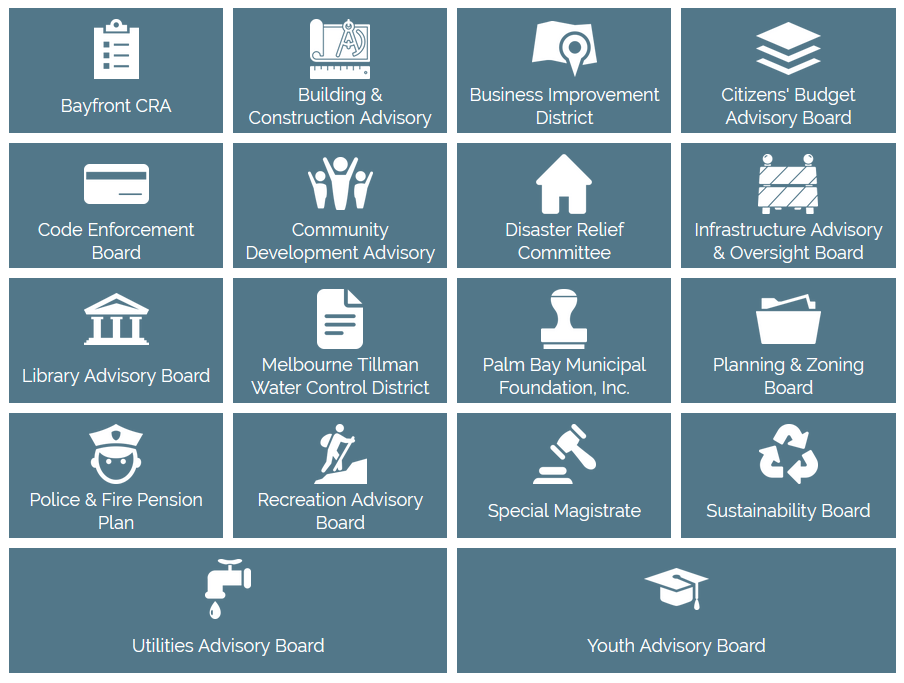 6
City Organizational Structure
Charter Officers: City Clerk, City Attorney, City Manager
City Departments (13):
Building
 Community & Economic                       Development
 Parks & Facilities
 Finance
 Fire
 Growth Management
 Human Resources
Information Technology 
 Recreation
 Procurement
 Police
 Public Works
 Utilities
7
Equipping You for Success
City Attorney’s Office
Foundations for success - Ethics and Sunshine Laws
 City Clerk’s Office
Know your by-laws 
Understand City ordinances that relate to your board
Meeting process/procedure questions
Board member terms – processes for reapplying/reappointment
City Manager and Department Heads
Resources for topics/information
Website information
Tours and meetings with appropriate staff to provide information/education
8
Equipping You for Success
Ideas and suggestions?
Other needs?
Contact us anytime!
Who to call:
Board Liaisons - contact City Manager/City Clerk if you are unsure
Terese Jones, City Clerk, 321-952-3414
Patricia Smith, City Attorney, 321-409-7185
Suzanne Sherman, City Manager, 321-952-3411
9
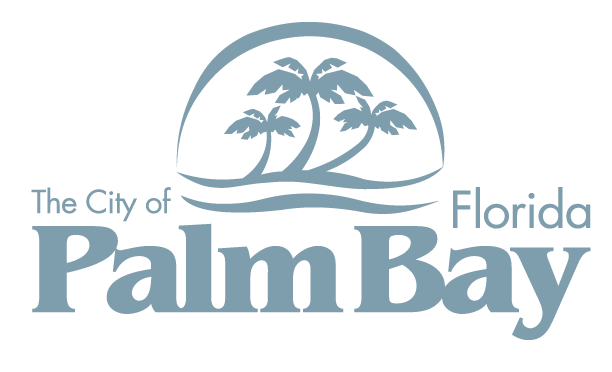 Thank you!
Suzanne Sherman, City Manager
citymanager@palmbayflorida.org
321-952-3411
10